Зимушка красавица детворе всей нравится
МДОУ № 95
Средняя группа № 12
2018-2019
Наши поделки
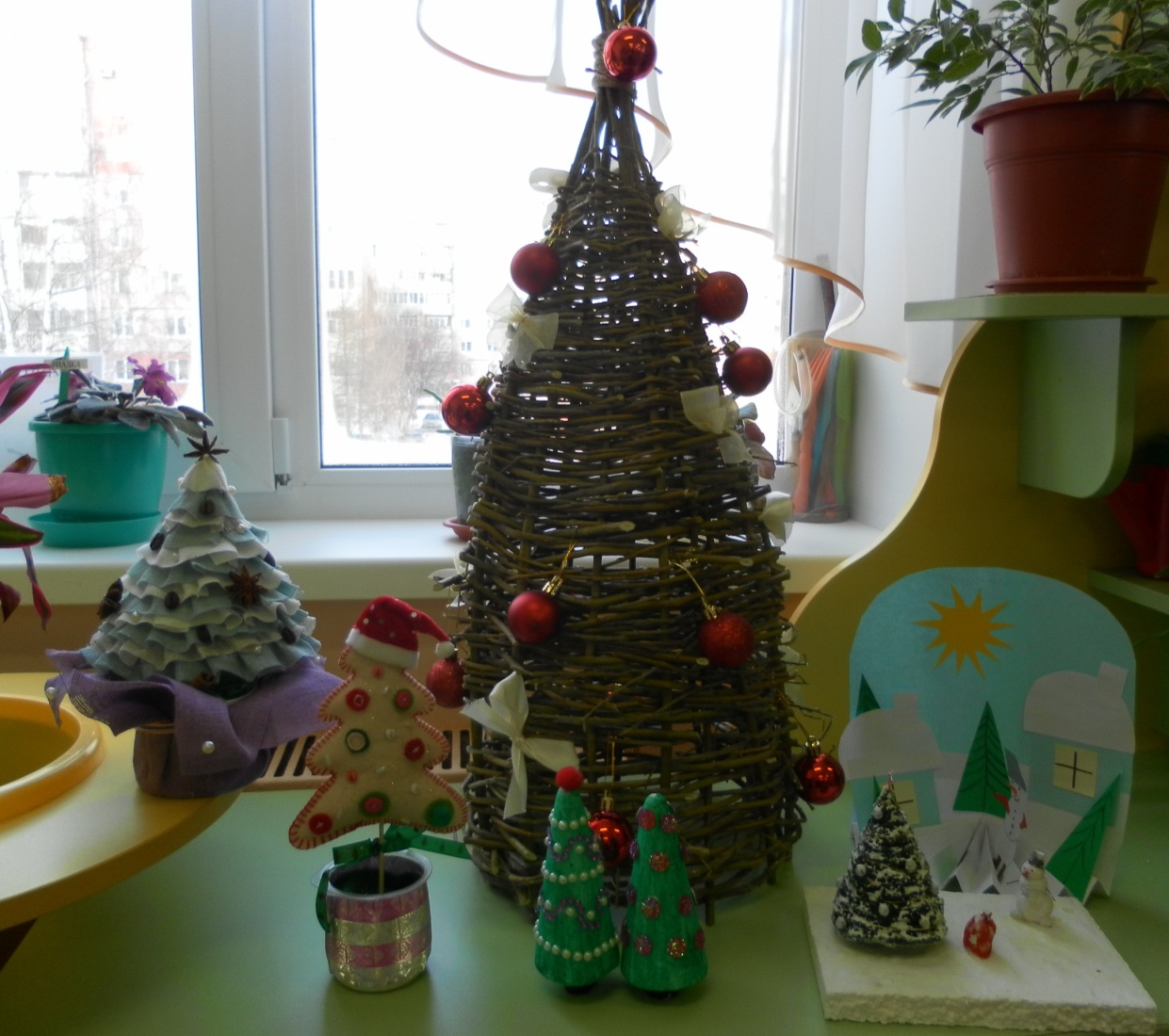 «Ёлочка»
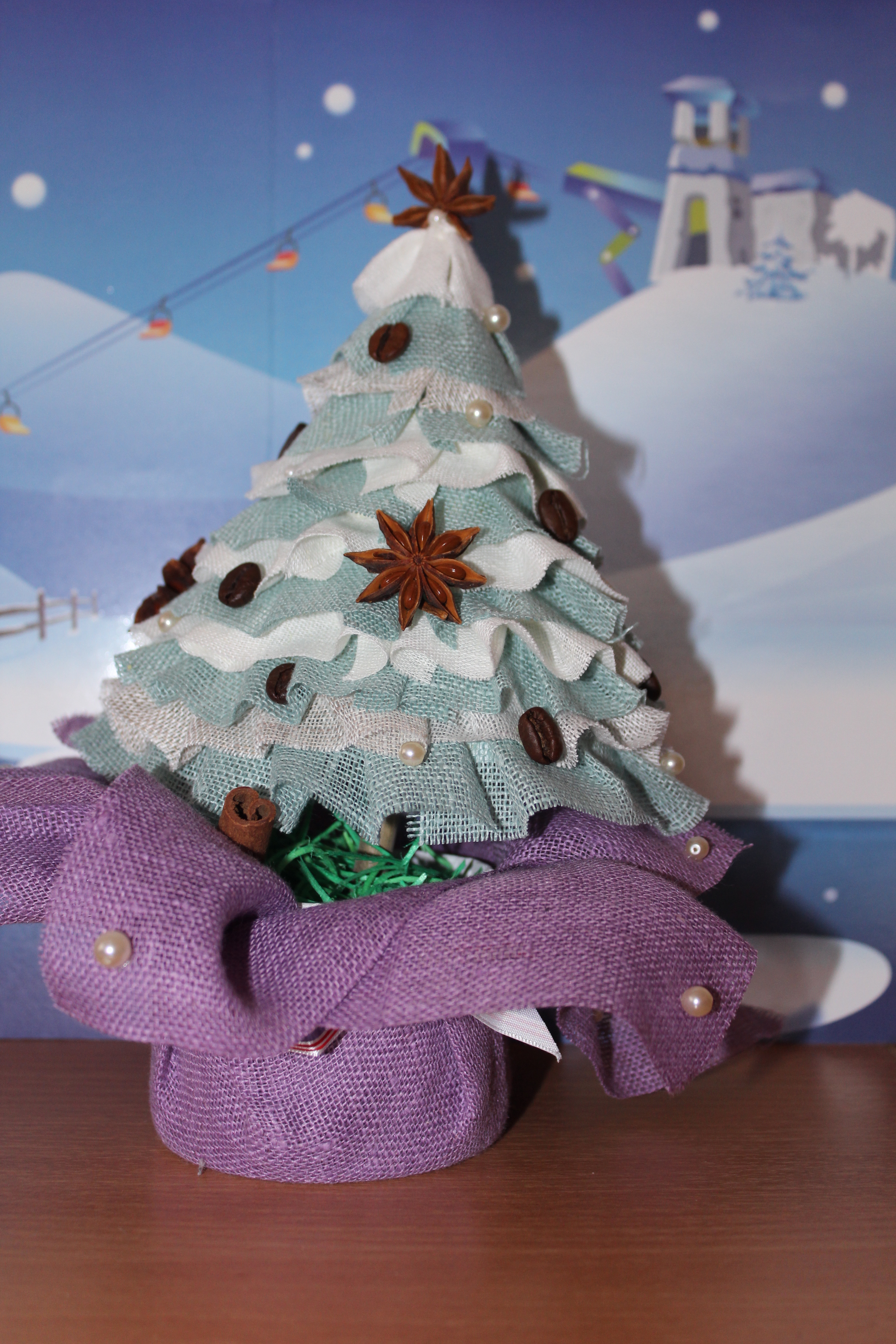 Варвара Золотых
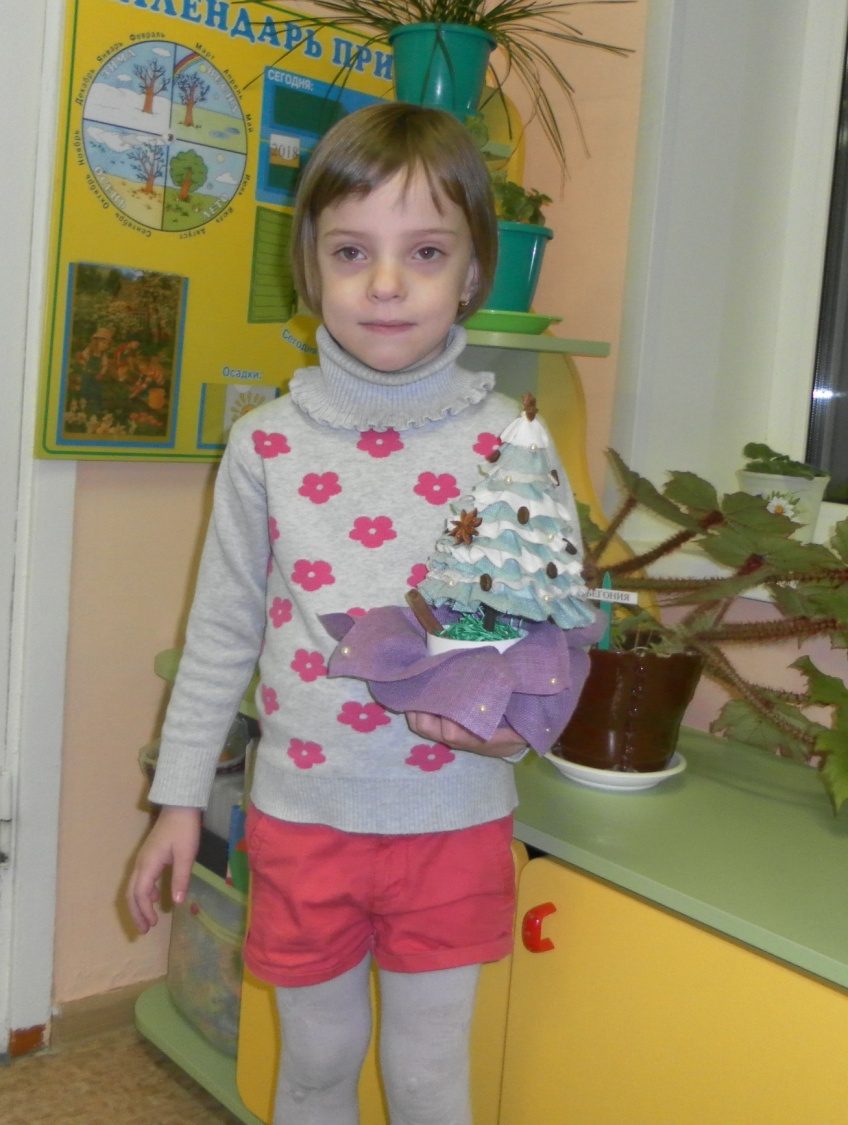 «Ёлочный хоровод»
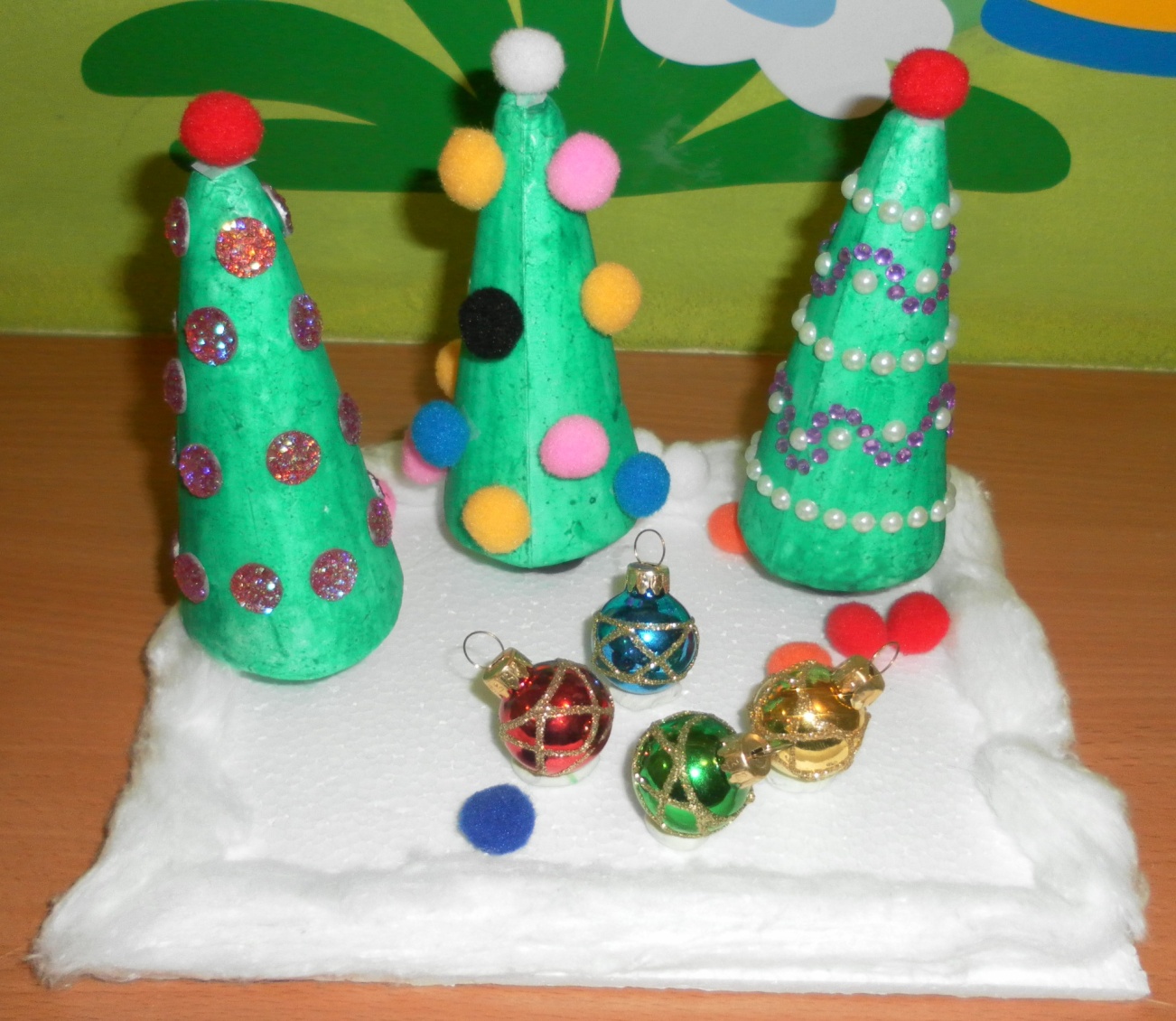 Ярослав Пакин
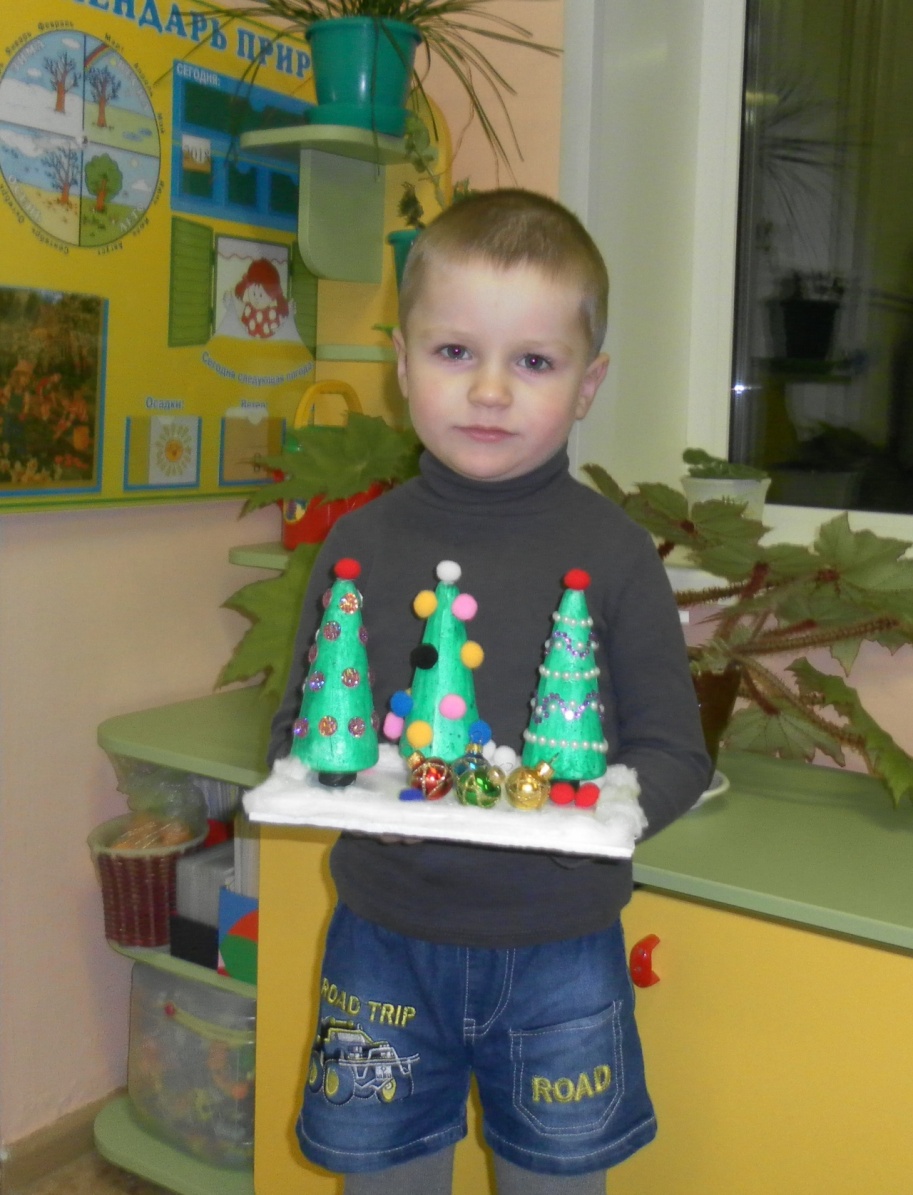 «Ёлочка красавица»
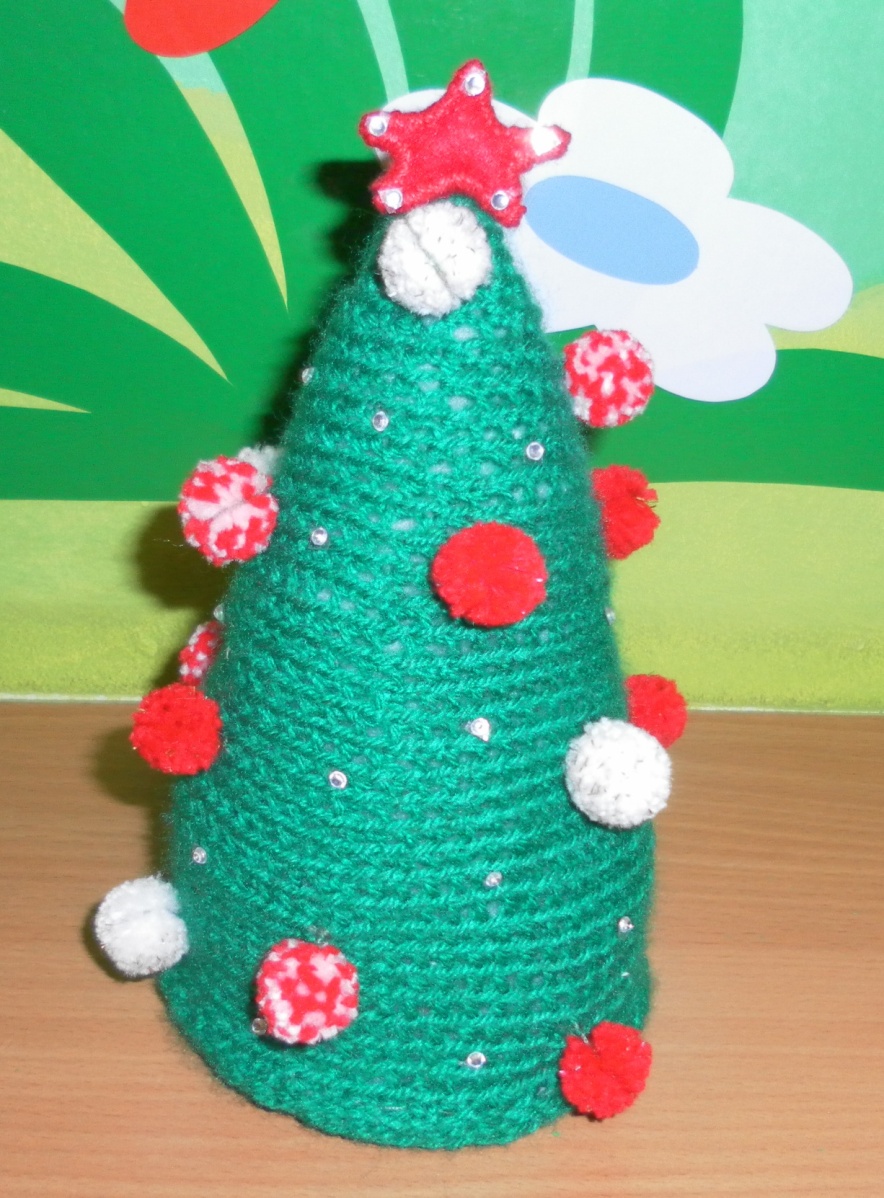 Воронин Кирилл
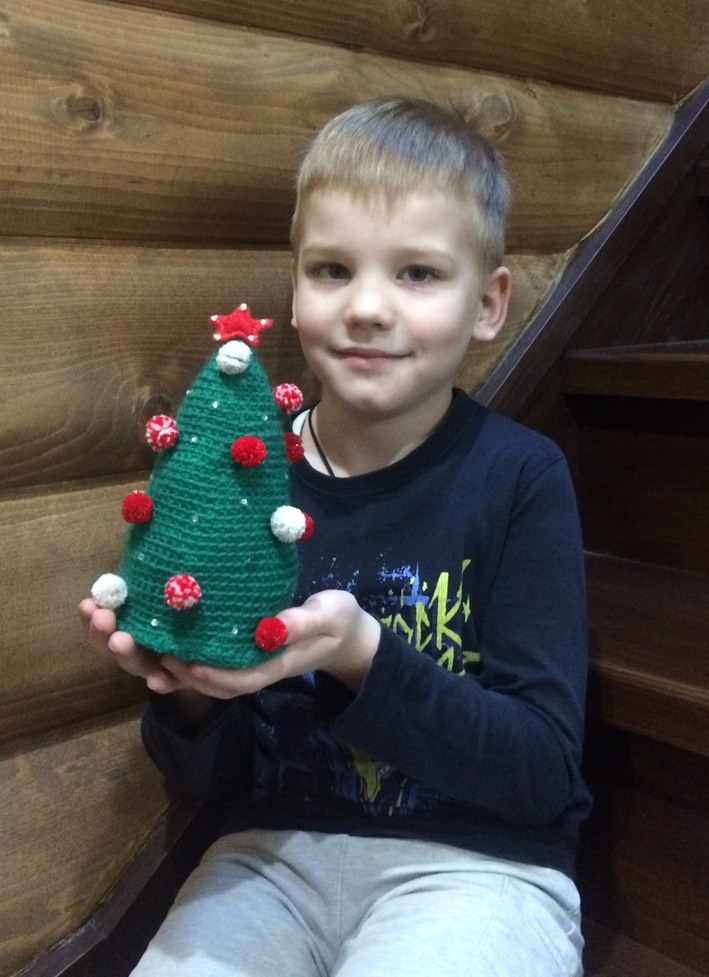 Данил Шелегов
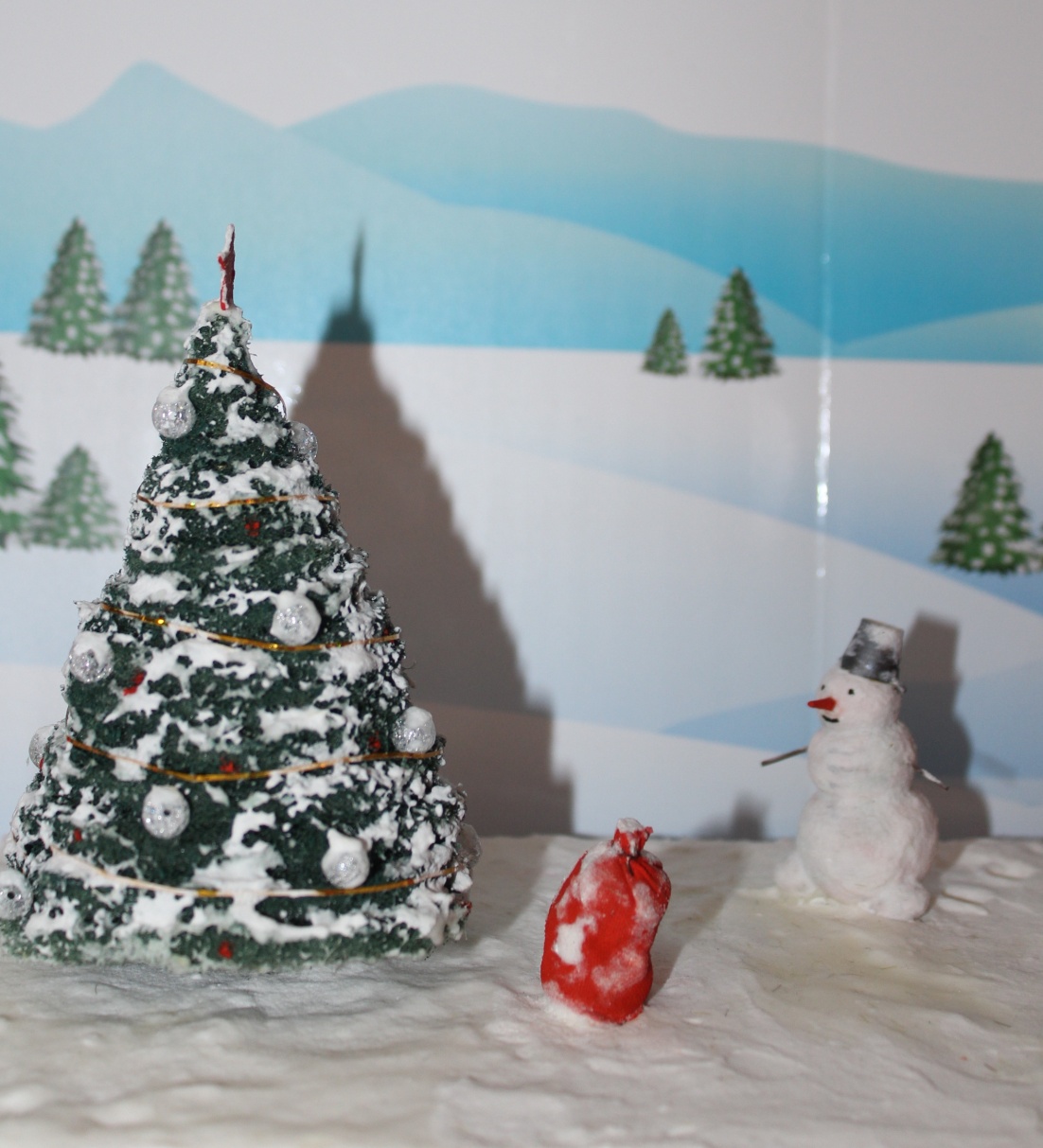 Мирон Казенко
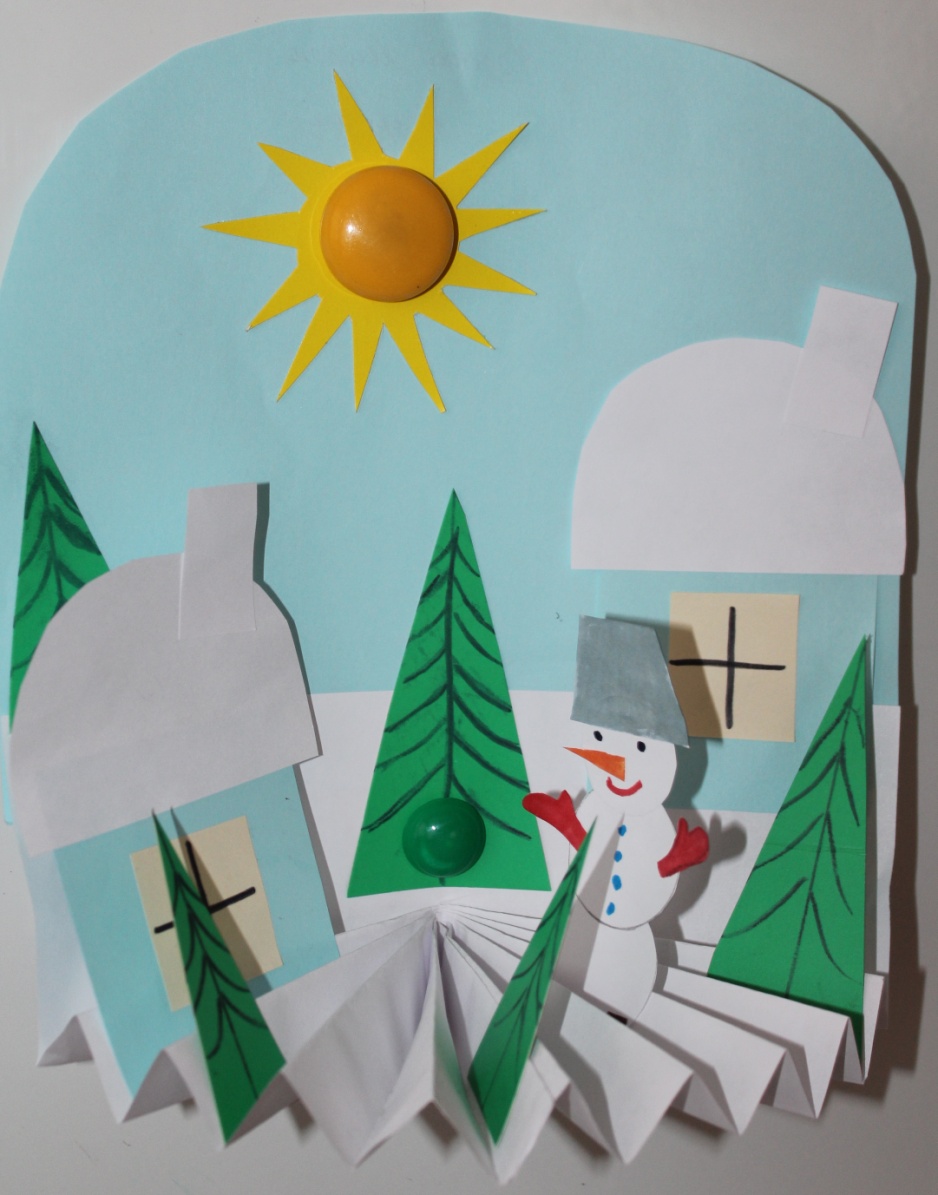 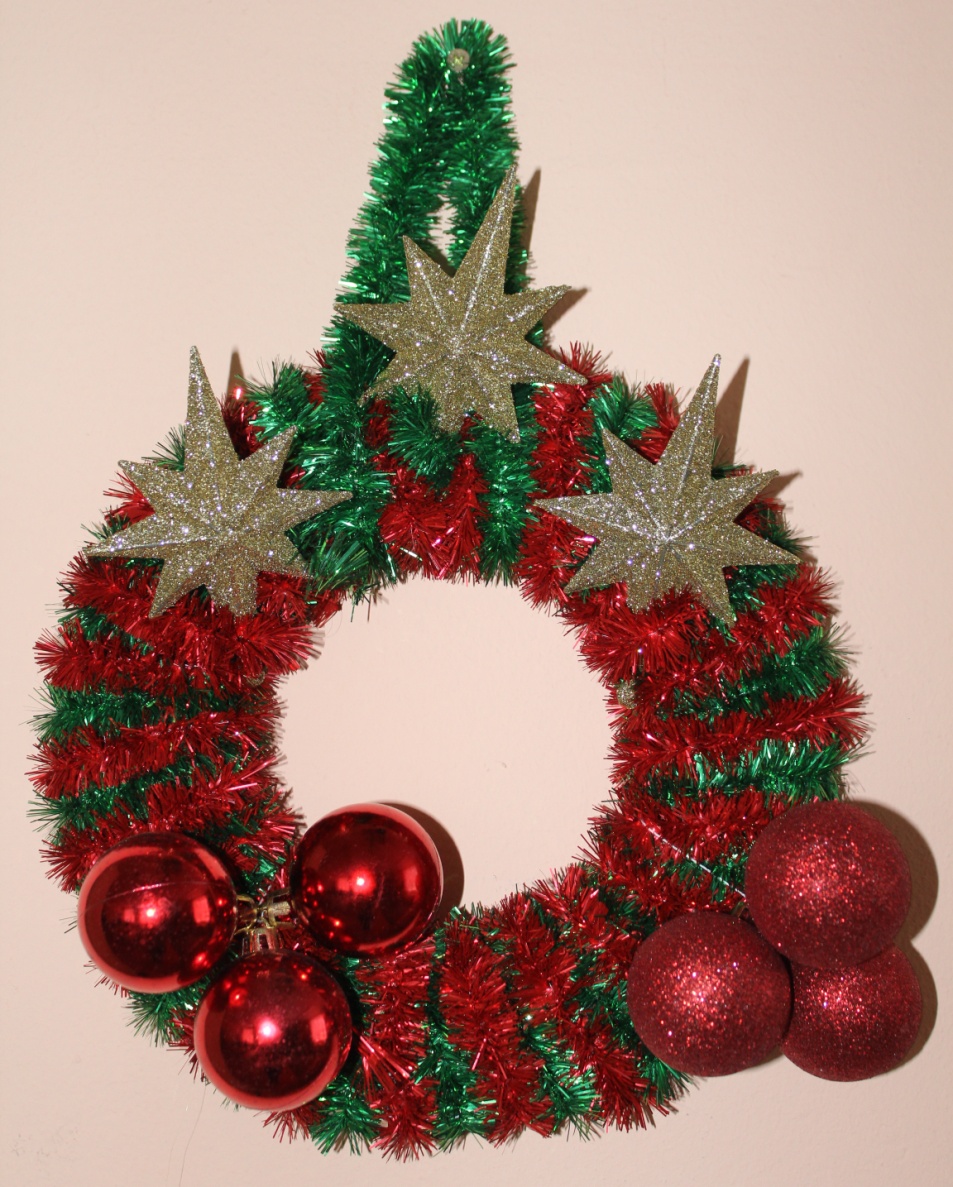 Кристина Игольникова
Маргарита Паутова
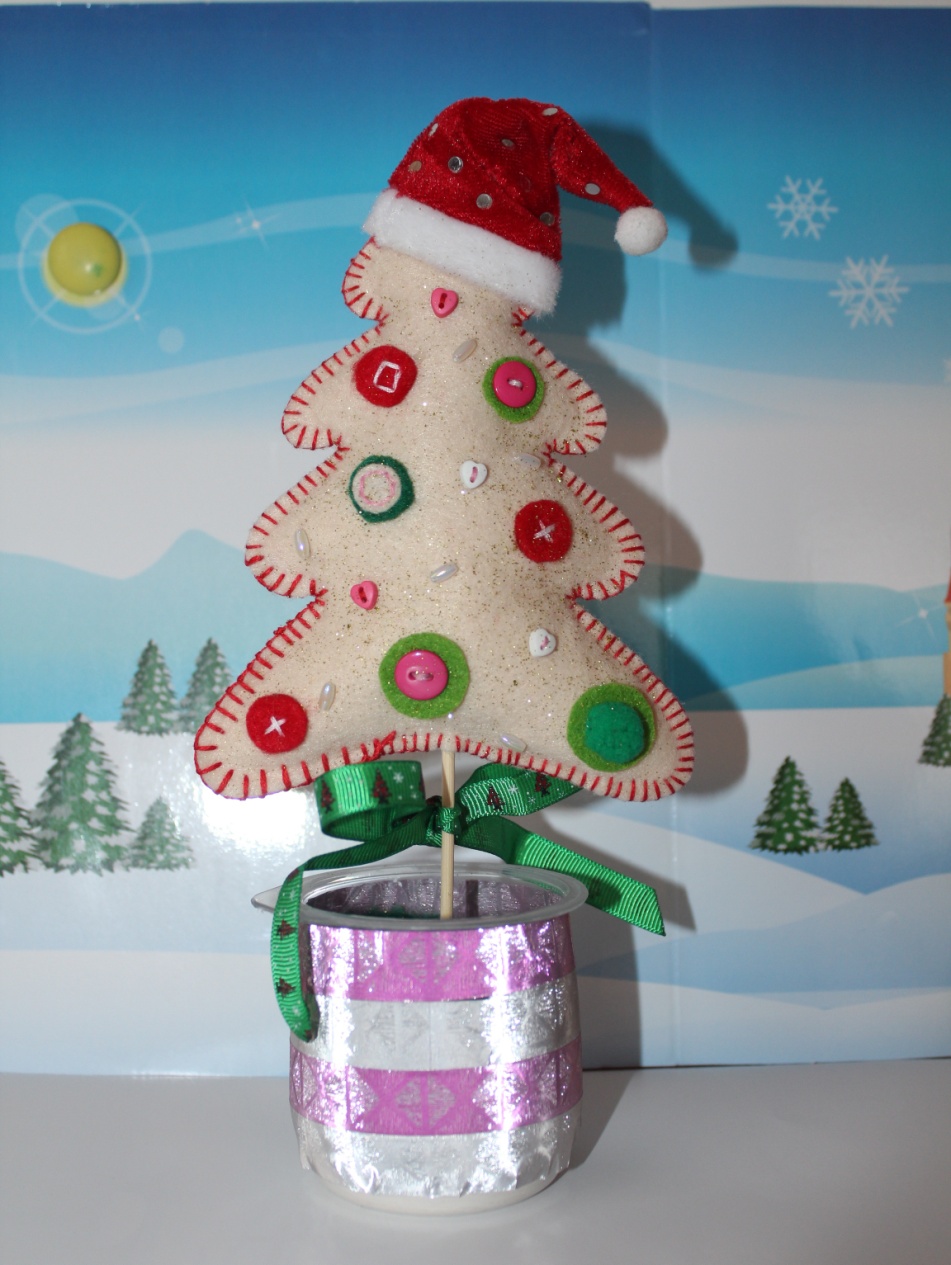 Дарина Нефёдова
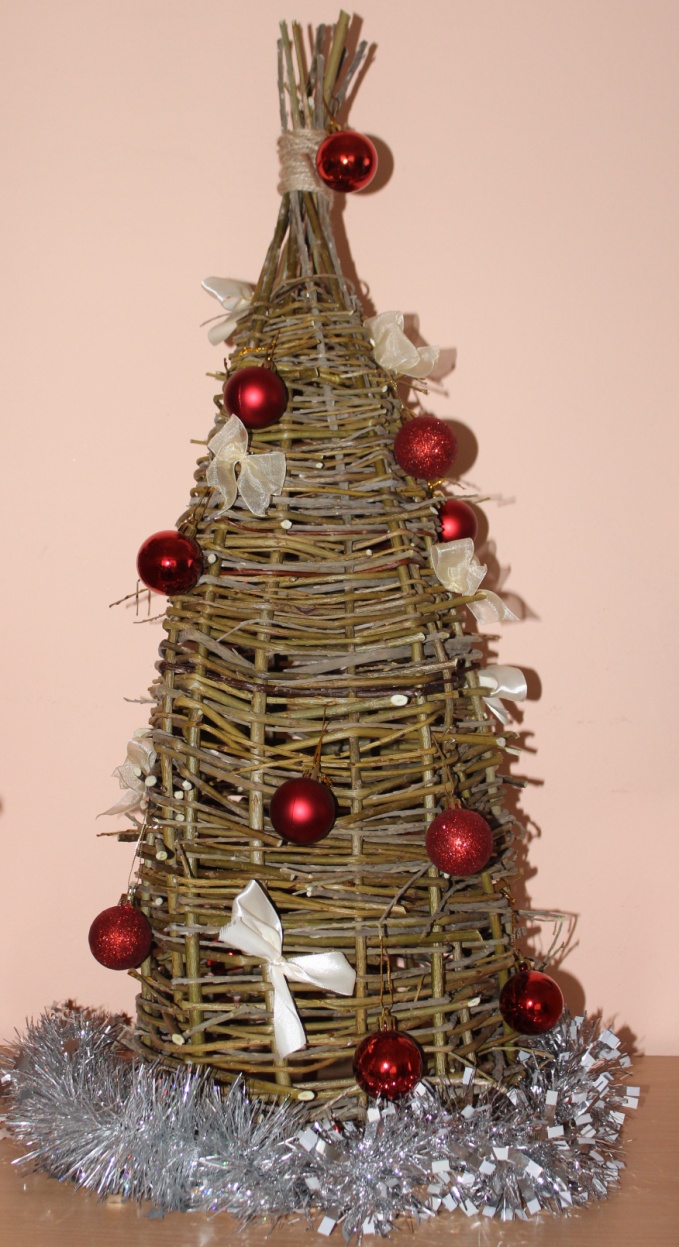 А это МЫ, со своими поделками
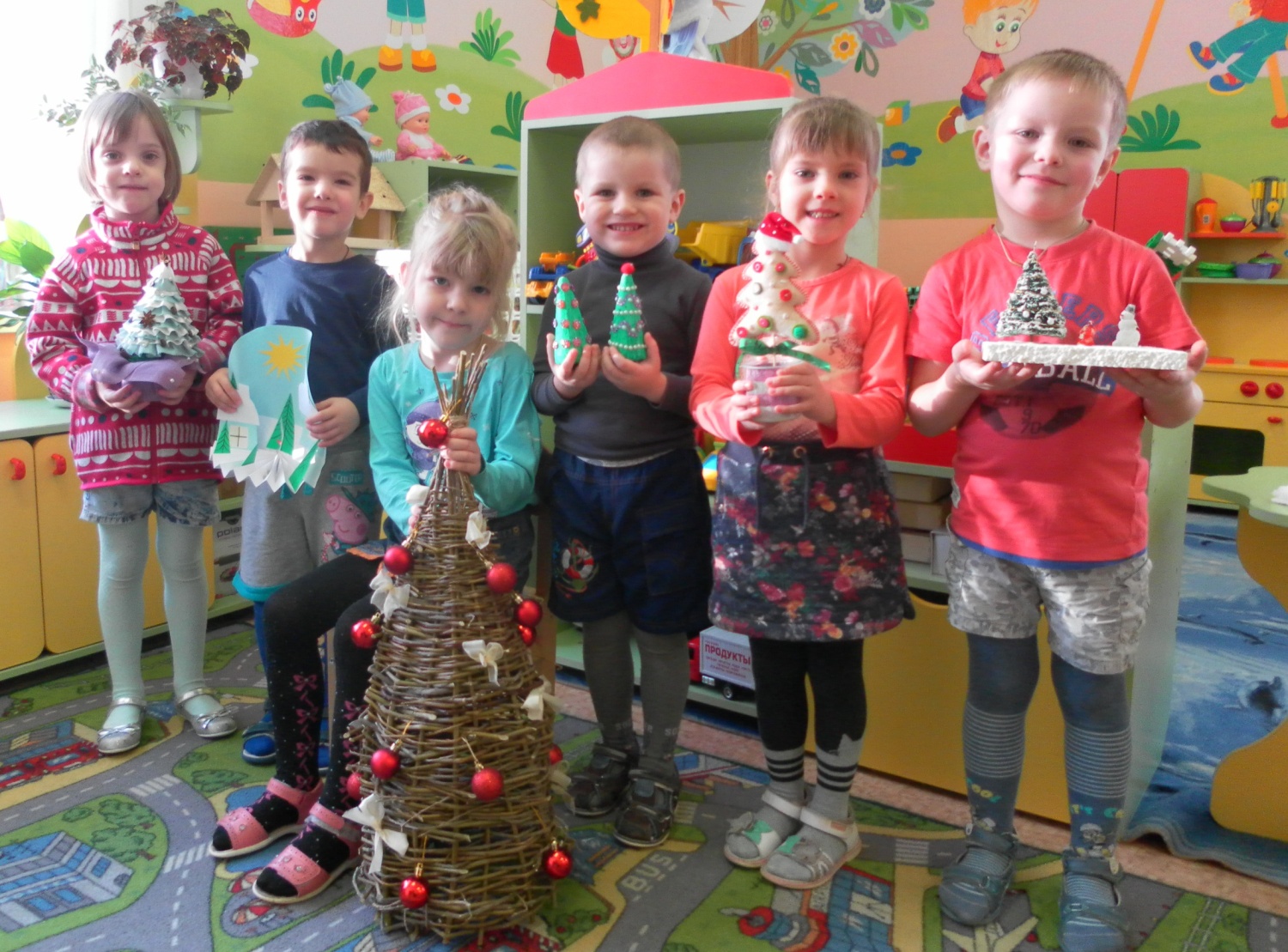 Спасибо за участие!